Disciplined Approximate Computing: From Language to Hardware and Beyond
Adrian Sampson, Hadi Esmaelizadeh,1 Michael Ringenburg, Reneé St. Amant,2 Luis Ceze, Dan Grossman, Mark Oskin, Karin Strauss,3 and Doug Burger 3
University of Washington
1 Now at Georgia Tech
2 UT-Austin
3 Microsoft Research
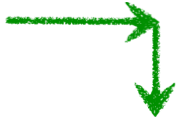 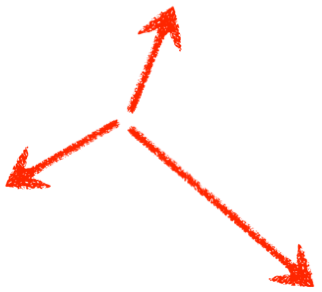 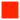 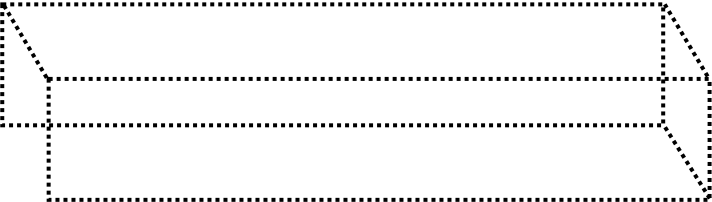 Approximation with HW eyes...
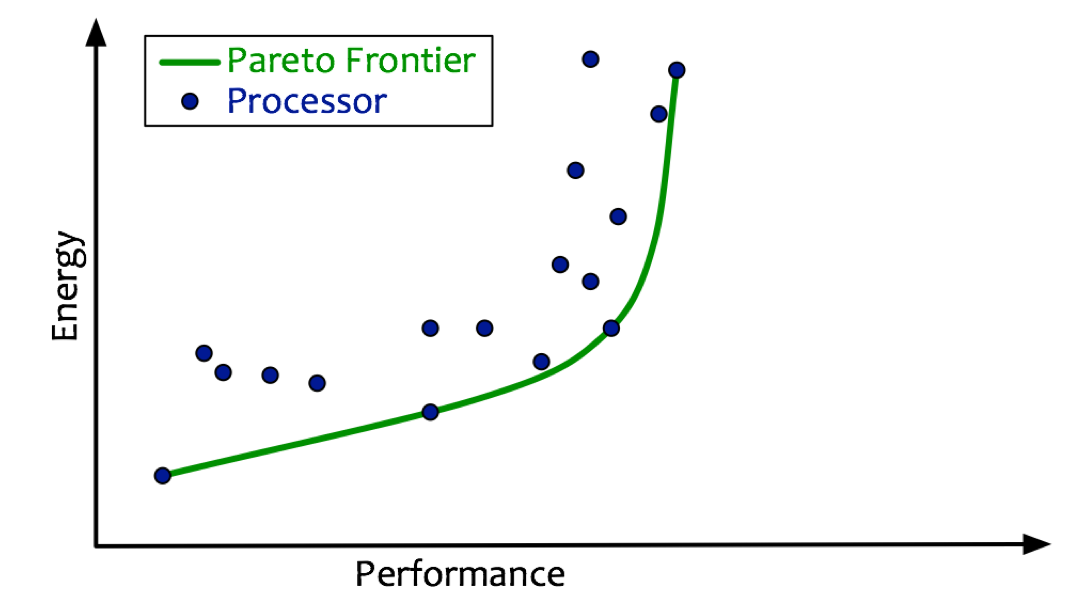 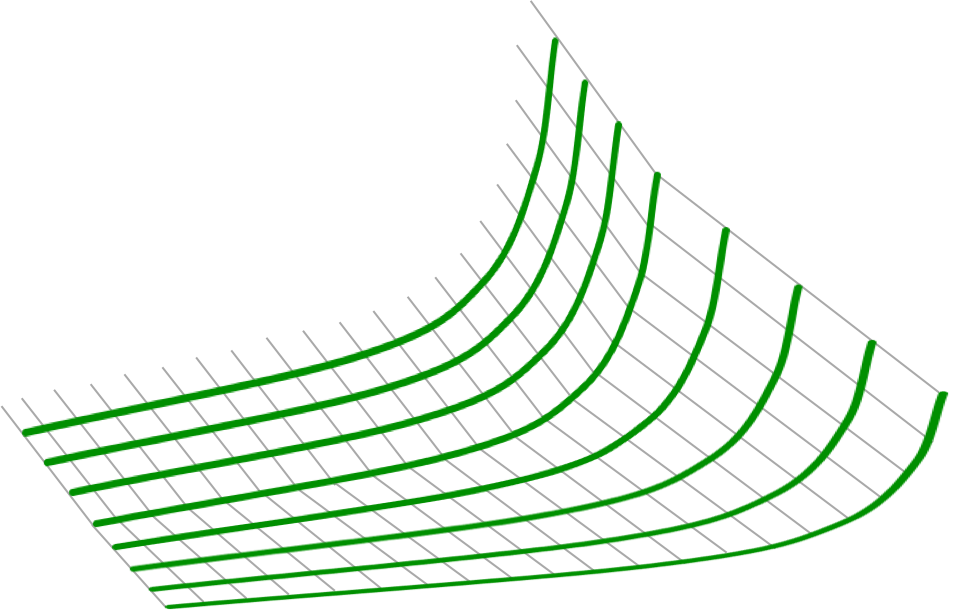 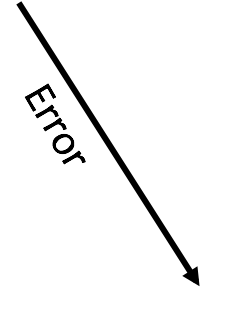 Approximation with SW eyes...
Approximation is yet another complexity
Most of a code base can’t handle it

But many expensive kernels are naturally error-tolerant 
Multiple “good enough” results
Must work across the stack…
User
Application
Algorithm
Language
Compiler
Architecture
Circuits
Devices
From above:  Where approximation acceptable
From below:  More savings for less effort

Working at one level is inherently limiting
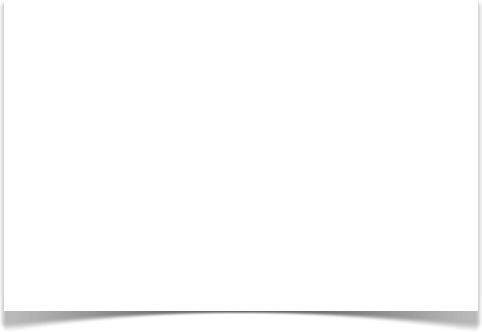 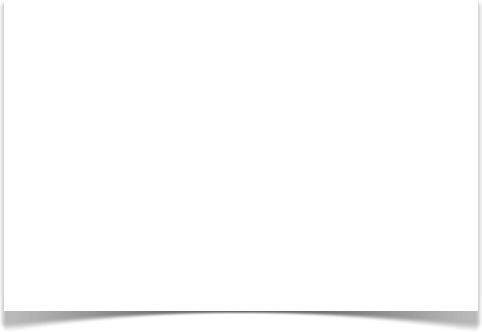 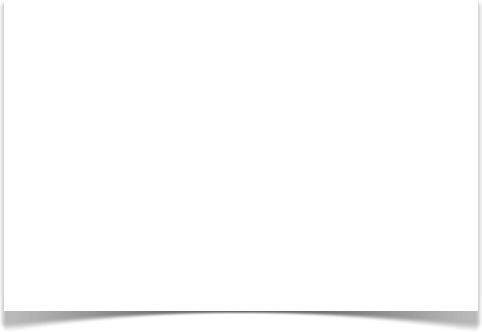 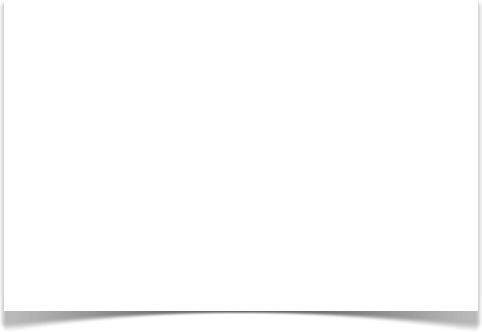 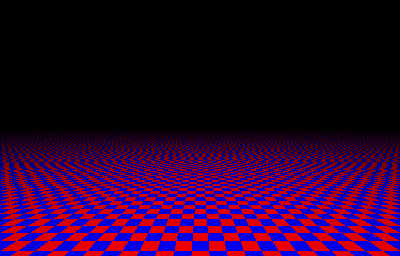 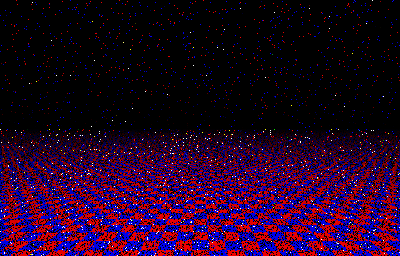 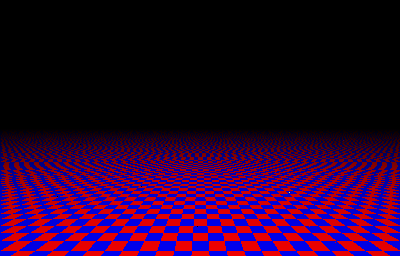 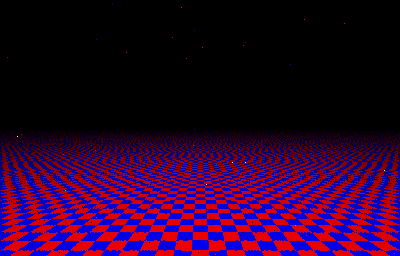 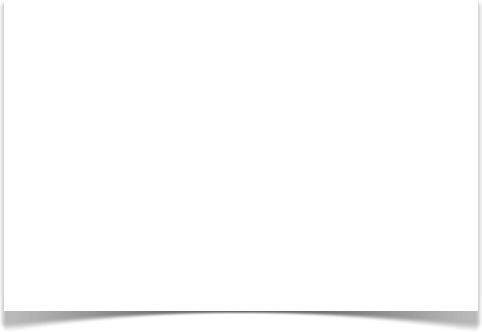 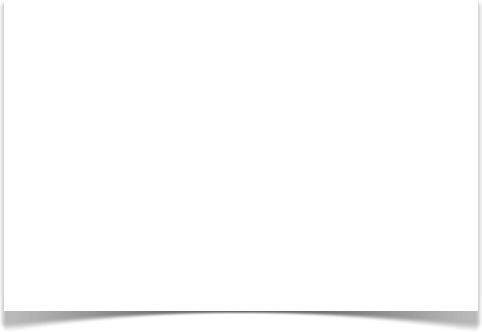 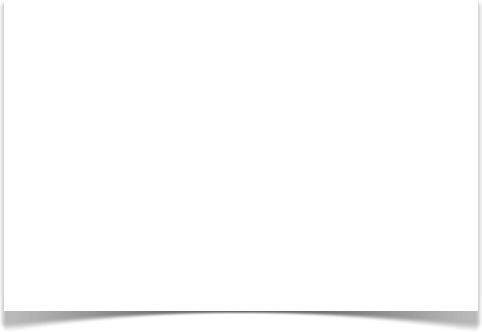 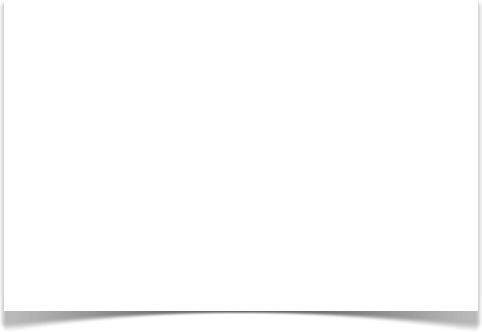 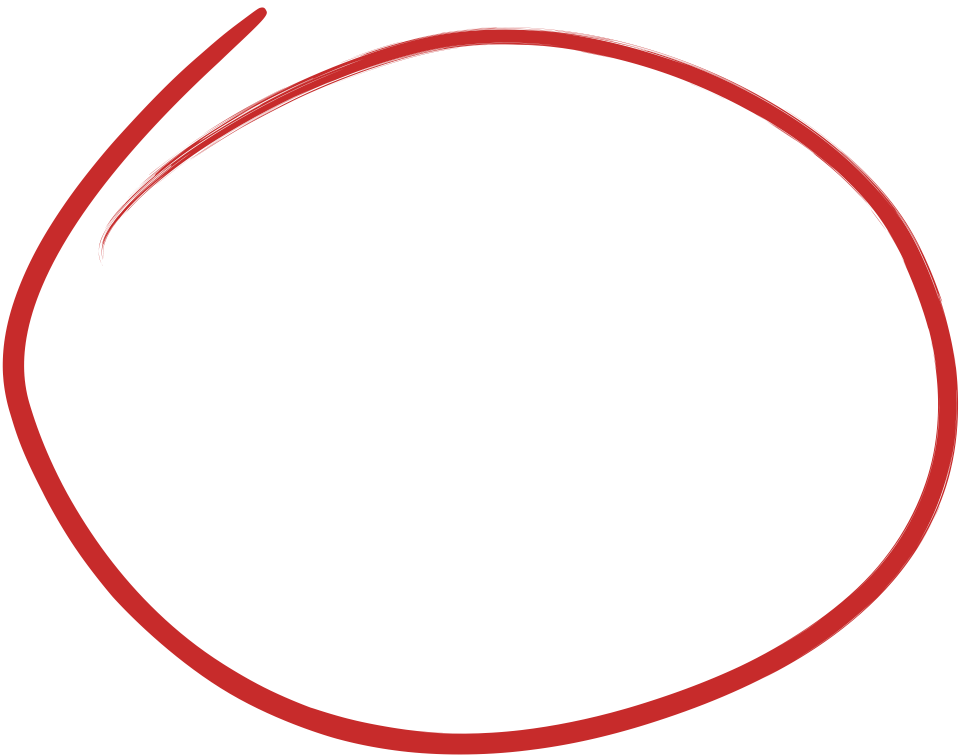 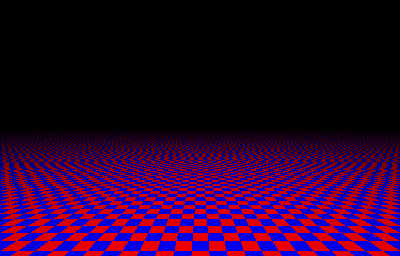 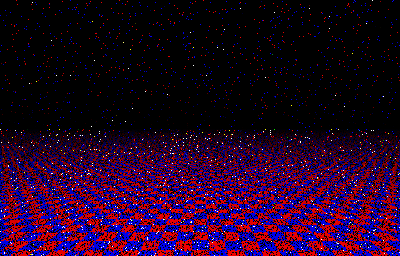 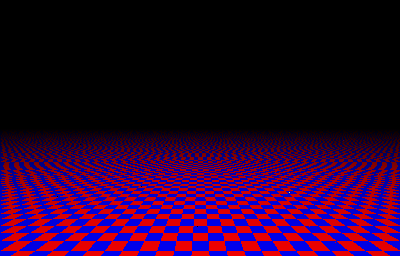 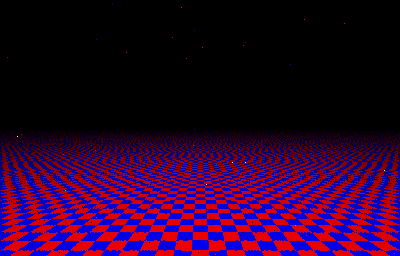 Errors
Energy
Errors
Energy
Errors
Energy
Errors
Energy
[Speaker Notes: Which one would you choose?]
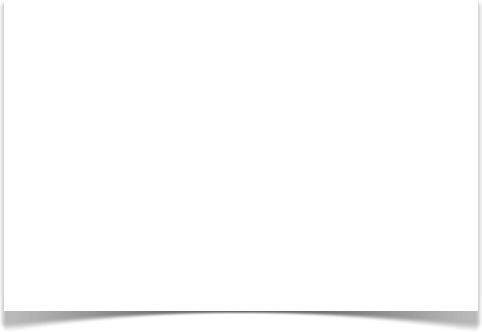 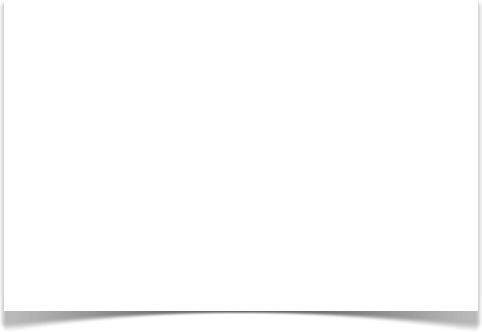 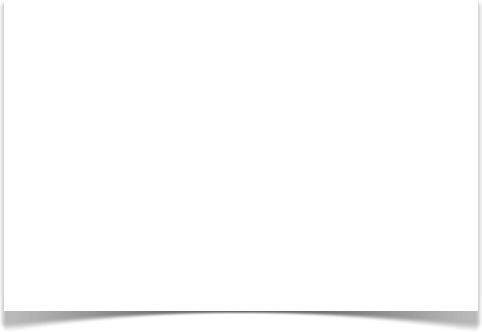 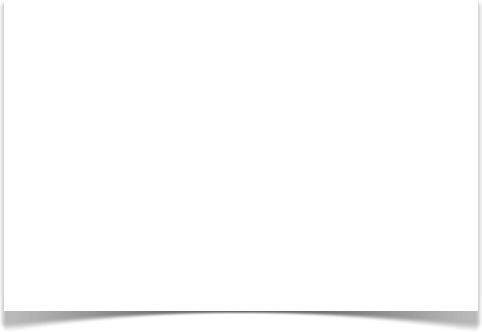 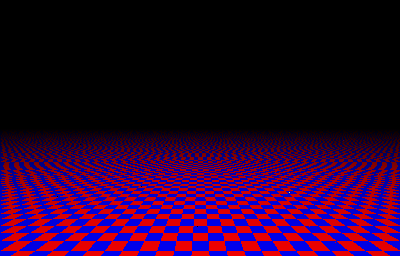 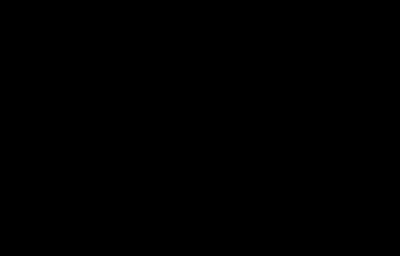 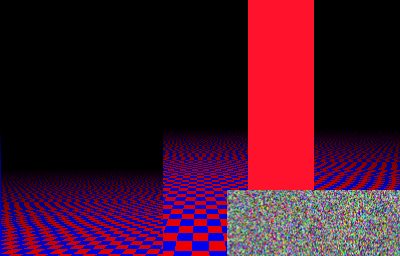 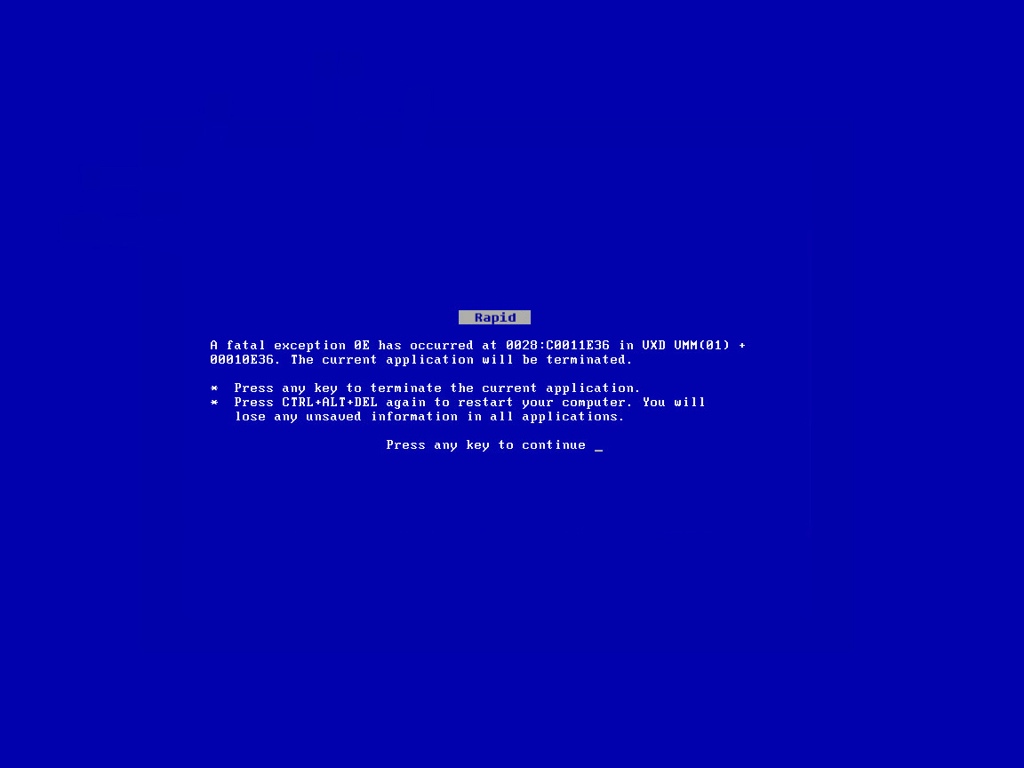 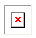 [Speaker Notes: JPEG HEADER: The hardware doesn’t know which bits are important and which are unimportant!
Without a good way to separate these things, this is a programmability nightmare.]
Across the stack
Higher level knows pixel buffer vs. header bits and control flow
Lower level knows how to save energy for approximate pixel buffer

We are working on:
Expressing and monitoring disciplined approximation
Exploiting approximation in architectures and devices
Much, much more…
Plan for today
Application
EnerJ
Monitoring
language for where-to-approximate
dynamic quality evaluation
Compiler
neural
networks
as accelerators
Architecture
Truffle
NPU
traditional
architecture
Circuits
Approximate
Storage
Approximate
Wi-Fi
give high-level results
mention in passing
Application
EnerJ
language for where-to-approximate
EnerJ: Approximate Data Types for Safe and
General Low-Power Computation, PLDI 2011
Generality
Storage
Algorithms
✓
λ
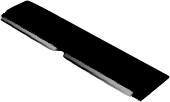 Various approximation strategies encapsulated
✗
Precise
Approximate
Safety
Statically separate critical and   non-critical program components
Disciplined Approximate Programming
Logic
Comunication
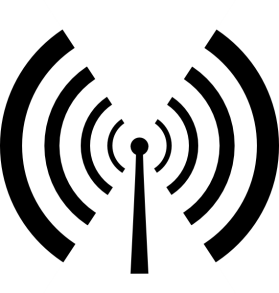 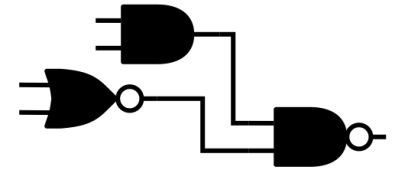 Type qualifiers
@approx
int a = ...;
@precise
int p = ...;
✗
p = a;
✓
a = p;
[Speaker Notes: Precise-by-default: Java backward compatibility (every Java program is an EnerJ program; every EnerJ program is a Java program when the qualifiers are ignored)
***SEMANTICS***
Precise = normal, strong guarantees
Approx = no guarantees; pathological is legal, but expectation of best effort]
Control flow: implicit flows
@approx
int a = ...;
@precise
int p = ...;
✗
) {
if (       
    p = 2;
}
a == 10
[Speaker Notes: This is information flow, so what about implicit flows? Lots of sophisticated ways to deal with them, but for our purposes something simple suffices: disallow approximate conditionals.
THE RESULT OF THIS EQUALITY : @APPROX BOOL]
Endorsement: escape hatch
@approx
int a = expensive();
@precise
int p;
✓
endorse(a);
p =
quickChecksum(p);
output(p);
[Speaker Notes: Escape hatch. Terminology comes from info flow for security.
A common pattern: big approx computation followed by precise reduction/output.
**Explicit CONVERSION** (not “ignoring”)]
Also in the PLDI’11 paper:
Formal semantics
Noninterference claim
Object-layout issues
Simulation results
…
Algorithmic approximation with Polymorphism
class FloatSet {
float mean() {
      calculate mean
  }
@context
float[] nums = ...;
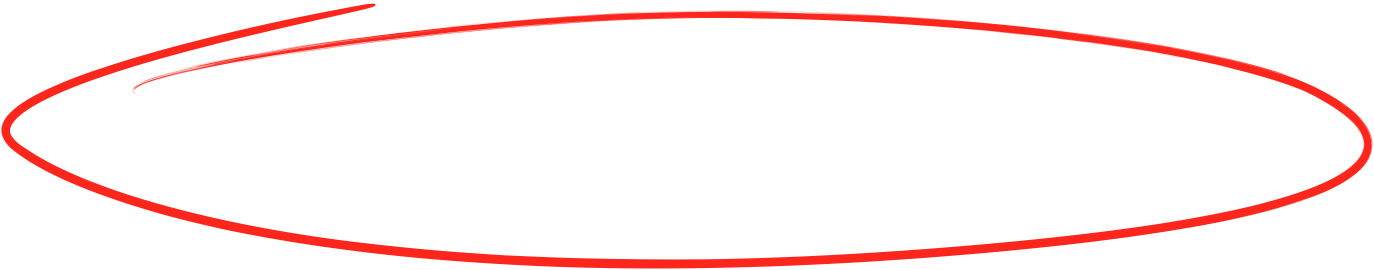 @approx float mean_APPROX() {
    calculate mean of half
}
}
@approx FloatSet someSet = ...;
someSet.mean();
[Speaker Notes: ALGORITHMIC APPROXIMATION as proposed in GREEN]
Application
EnerJ
Monitoring
language for where-to-approximate
dynamic quality evaluation
[under submission]
Controlling approximation
EnerJ: approximate cannot interfere with precise

But semantically, approximate results are unspecified “best effort”
“Worst effort” of “skip; return 0” is “correct”

Only higher levels can measure quality: inherently app-specific

Lower levels can make monitoring convenient
Quality of Result (QoR) monitoring
Offline:  Profile, auto-tune
Pluggable energy model

Online:  Can react – recompute or decrease approximation-level
Handle situations not seen during testing
But needs to be cheap!

First design space of online monitors 
Identify several common patterns
And apps where they work well
Online monitoring approaches
General Strawman: Rerun computations precisely; compare.  More energy than no approximation.

Sampling: Rerun some computations precisely; compare.

Verification Functions: Run a cheap check after every computation (e.g., within expected bounds, solves equation, etc.)

Fuzzy Memoization:  Record past inputs and outputs of computations.  Check that “similar” inputs produce “similar” outputs.
Results
[See paper for energy model, benchmarks, etc.]
Results
[See paper for energy model, benchmarks, etc.]
Results
[See paper for energy model, benchmarks, etc.]
Application
EnerJ
Monitoring
language for where-to-approximate
dynamic quality evaluation
Compiler
Truffle
traditional
architecture
Architecture Support for Disciplined
Approximate Programming, ASPLOS 2012
Hardware support fordisciplined approximate execution
Truffle
Core
Compiler
VDDH
int p = 5;
@approx int a = 7;
for (int x = 0..) {
  a += func(2);
  @approx int z;
  z = p * 2;
  p += 4;
}
a /= 9;
func2(p);
a += func(2);
@approx int y;
z = p * 22 + z;
p += 10;
VDDL
Approximation-aware ISA
ld   0x04 r1
ld   0x08 r2
add  r1 r2 r3
st   0x0c r3
operations
storage
ALU
registers
caches
main memory
Approximation-aware ISA
ld    0x04 r1
ld    0x08 r2
add.a r1 r2 r3
st.a  0x0c r3
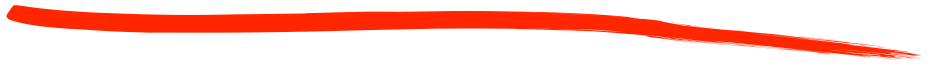 Informally: r3 gets something approximating r1 + r2
Actual error pattern depends on approximation technique, microarchitecture, voltage, process, variation, …
Approximate semantics
add.a r1 r2 r3:
some value
writes the sum of r1 and r2 to r3
Still guarantee: 
No other register modified
No floating point trap raised
Program counter doesn’t jump
No missiles launched
…
[Speaker Notes: **FROM ENERJ: APPROXIMATE SEMANTICS ARE USEFUL** 
ABSTRACTS the approximations performed by uarch
**TUNE VOLTAGE TO WORK FOR EACH APPLICATION**]
Dual-voltage pipeline
replicated functional units
Fetch
Decode
Reg Read
Execute
Memory
Write Back
Integer FU
Data Cache
Branch Predictor
Register File
Register File
Instruction Cache
Decoder
FP FU
ITLB
DTLB
dual-voltage SRAM arrays
7–24% energy saved on average
(fft, game engines, raytracing, QR code readers, etc)
(scope: processor + memory)
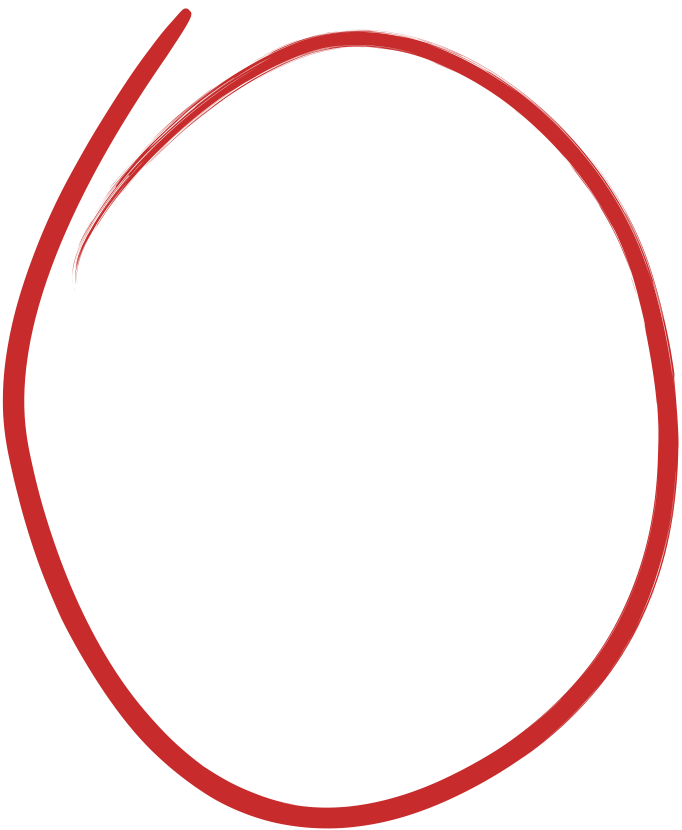 Diminishing returns on data
Fetch
Decode
Reg Read
Execute
Memory
Write Back
Integer FU
Data Cache
Branch Predictor
Register File
Register File
Instruction Cache
Decoder
FP FU
ITLB
DTLB
Instruction control cannot be approximated
Can we eliminate instruction bookkeeping?
Application
EnerJ
Monitoring
language for where-to-approximate
dynamic quality evaluation
Compiler
neural
networks
as accelerators
Architecture
Truffle
NPU
traditional
architecture
Neural Acceleration for General-Purpose
Approximate Programs, MICRO 2012
Very efficient hardware implementations!
Trainable to mimic many computations!
Fault tolerant 
[Temam, ISCA 2012]
Recall is imprecise.
Using Neural Networks as Approximate Accelerators
CPU
Map entire regions of code to an (approximate) accelerator:
 Get rid of instruction processing (von Neumann bottleneck)
[Speaker Notes: hardware neural networks have been around for a long time -- approximate computing is a way we can use them in ordinary programs]
Neural acceleration
Program
[Speaker Notes: HERE IS THE NEW CONTRIBUTION]
Neural acceleration
Find an approximable
program component
Program
Neural acceleration
Find an approximable
program component
Compile the program
and train a neural network
Program
[Speaker Notes: THIS IS THE KEY: an algorithmic transformation
In the compilation step, we LEARN FROM THE IMPLEMENTATION provided by the programmer
the function can be COMPLEX, lots of CONTROL FLOW]
Neural acceleration
Find an approximable
program component
Compile the program
and train a neural network
Program
Execute on a fast Neural Processing Unit (NPU)
Example: Sobel filter
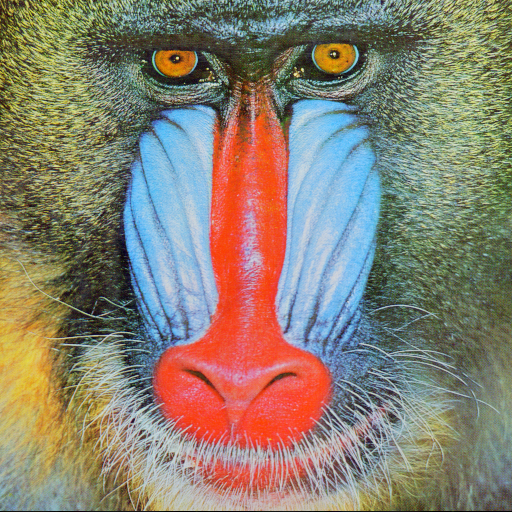 @approx float grad(approx float[3][3] p) {
  …
}
@approx float dst[][];
edgeDetection()
void edgeDetection(aImage &src,
                   aImage &dst) {
  for (int y = …) {
    for (int x = …) {
      dst[x][y] = grad(window(src, x, y));
    }
  }
}
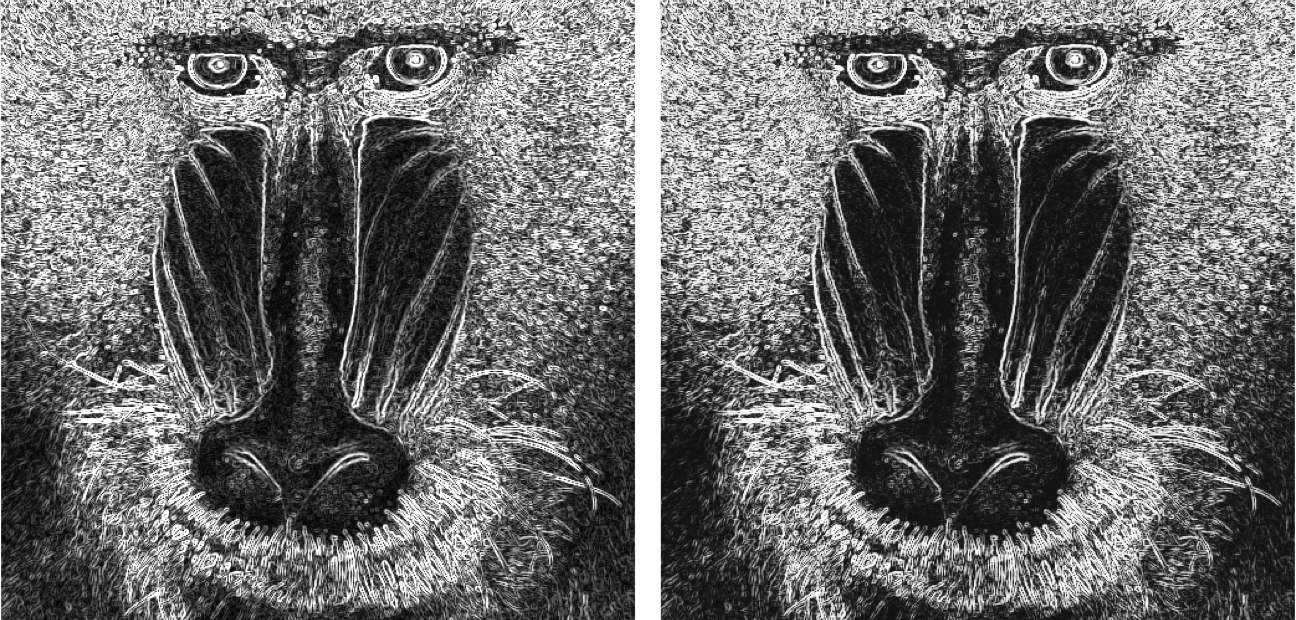 [Speaker Notes: good target: approximate outputs, well defined inputs]
Code region criteria
small errors do not corrupt output
√
Approximable
Well-definedinputs and outputs
√
no side effects
[Speaker Notes: wouldn’t work on the whole edgeDetection() function because inputs & outputs are large & unbounded]
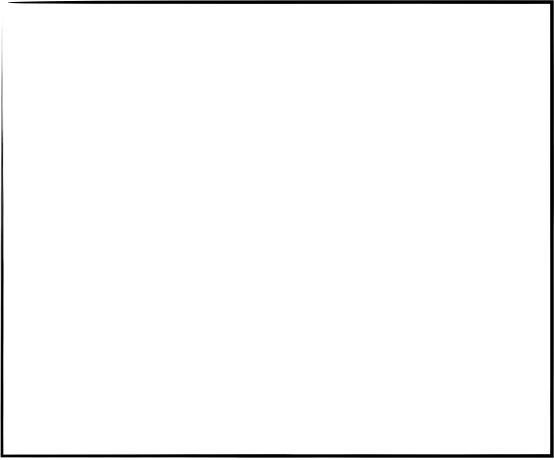 [[NPU]]
float grad(float[3][3] p) {
  …
}

void edgeDetection(Image &src,
                   Image &dst) {
  for (int y = …) {
    for (int x = …) {
      dst[x][y] =
           grad(window(src, x, y));
    }
  }
}
Code observation
record(p);
record(result);
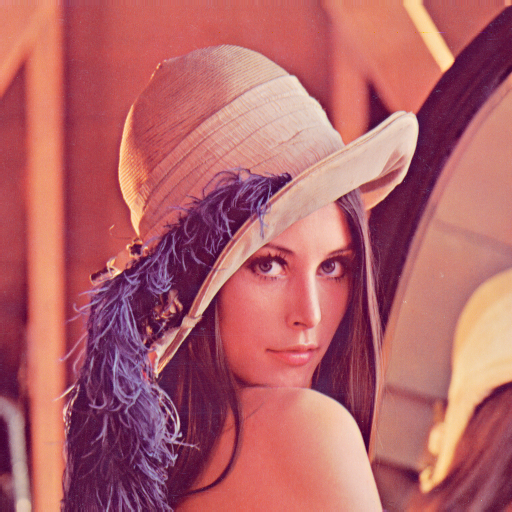 p
grad(p)
323, 231, 122, 93, 321, 49
➝
53.2
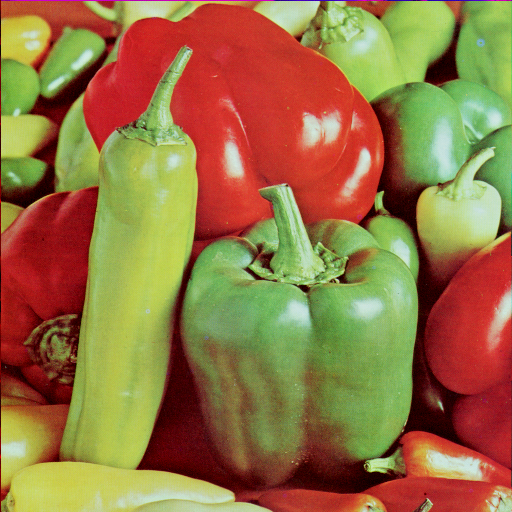 49, 423, 293, 293, 23, 2
➝
94.2
34, 129, 493, 49, 31, 11
➝
1.2
21, 85, 47, 62, 21, 577
➝
64.2
=>
+
7, 55, 28, 96, 552, 921
➝
18.1
5, 129, 493, 49, 31, 11
➝
92.2
49, 423, 293, 293, 23, 2
➝
6.5
34, 129, 72, 49, 5, 2
➝
120
323, 231, 122, 93, 321, 49
➝
53.2
6, 423, 293, 293, 23, 2
➝
49.7
test cases
sample
arguments & outputs
instrumented program
[Speaker Notes: one test input -> lots of data]
Training Inputs
Training
Backpropagation
Training
[Speaker Notes: different shapes and sizes]
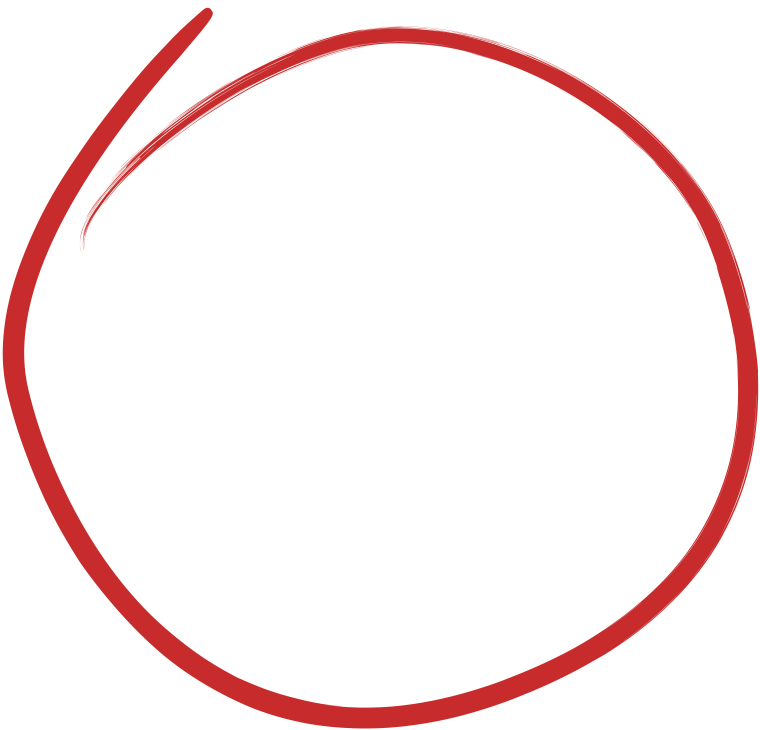 Training Inputs
Training Inputs
Training Inputs
Training
98%
99%
70%
faster
less robust
slower
more accurate
[Speaker Notes: the smallest NN that meets an accuracy criterion
Different,code,regions,require,different, neural,networks
➙]
NPU
Core
Neural Processing Unit (NPU)
[Speaker Notes: a neural network tightly coupled with the core -- more like a functional unit than a discrete GPU]
enq.d
enq.c
deq.c
deq.d
NPU
Core
Software interface: ISA extensions
input
output
configuration
[Speaker Notes: deq.d: ONLY ISSUES when data is available]
A digital NPU
scheduling
Bus
Scheduler
Processing Engines
input
output
[Speaker Notes: each processing engine represents one or more of the neurons in the NN topology
can implement many different sizes]
Many other implementations
FPGAs
Analog
Hybrid HW/SW
SW only?
...
A digital NPU
scheduling
multiply-add unit
Bus
Scheduler
input
neuron
weights
output
accumulator
Processing Engines
sigmoid LUT
input
output
[Speaker Notes: each processing engine represents one or more of the neurons in the NN topology
can implement many different sizes]
How does the NN look in practice?
88 static
instructions
18
neurons
edge detection
56% of dynamic
instructions
1,079
static x86-64
instructions
60 neurons
2 hidden layers
triangle intersection
97% of dynamic
instructions
[Speaker Notes: jmeint: 32 function calls, 23 IFs
sobel: 3 calls, 2 loops, 1 IF
LOGAL NEURAL TOPOLOGIES mapped on the PEs of the NPU]
Also in the MICRO paper:
Sensitivity to communication latency
Sensitivity to NN evaluation efficiency
Sensitivity to PE count
Benchmark statistics
All-software NN slowdown
Results Summary
2.3x average speedup
Ranges from 0.8x to 11.1x
3.0x average energy reduction
All benchmarks benefit
Quality loss below 10% in all cases
As always, quality metrics application-specific
[Speaker Notes: Ranged from 11.1x (inverse kinematics) to 20% slowdown for kmeans
These results incorporate the communication & recall latency]
Approximate Accelerators
Ongoing effort
Disciplined Approximate Programming 
(EnerJ, EnerC,...)
Approximate Wireless Networks and Storage
Approximate Compiler
X86, ARM
off-the-shelf
Truffle:
dual-Vdd uArch
Approximate compiler (no special HW)
 Analog components
 Storage via PCM
 Wireless communication
 Approximate HDL
Conclusion
Goal: approximate computing across the system
Key: Co-design programming model with approximation techniques: disciplined approximate programming
Early results encouraging 


Approximate computing can potentially save our bacon in a post-Dennard era and be in the survival kit for dark silicon
Disciplined Approximate Computing: From Language to Hardware and Beyond
University of Washington
Adrian Sampson, Hadi Esmaelizadeh, Michael Ringenburg, Reneé St. Amant, Luis Ceze, Dan Grossman, Mark Oskin, Karin Strauss, and Doug Burger
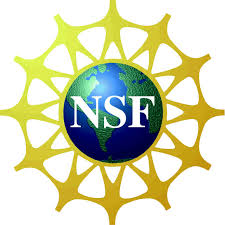 Thanks!
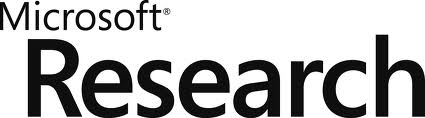 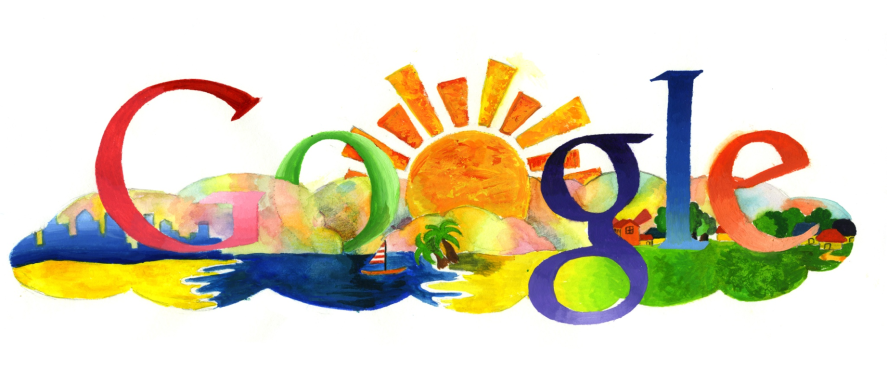 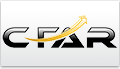 [Speaker Notes: hadi will be on the job market]